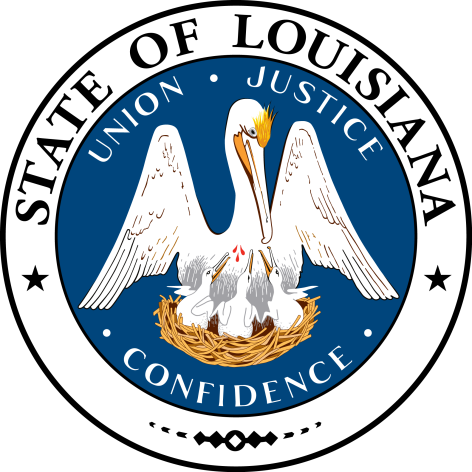 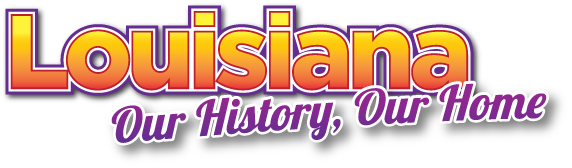 Smart Skills
Week 26
Map 6
© 2015 Clairmont Press
Monday
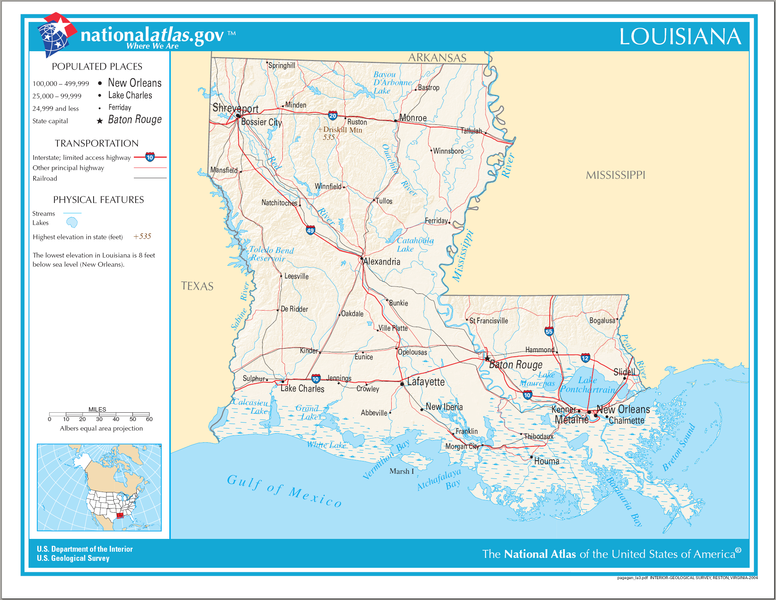 What do the different sized dots mean?
2
[Speaker Notes: The different sized dots correlate to the population of the city. The larger the dot, the larger the population of the city.]
Tuesday
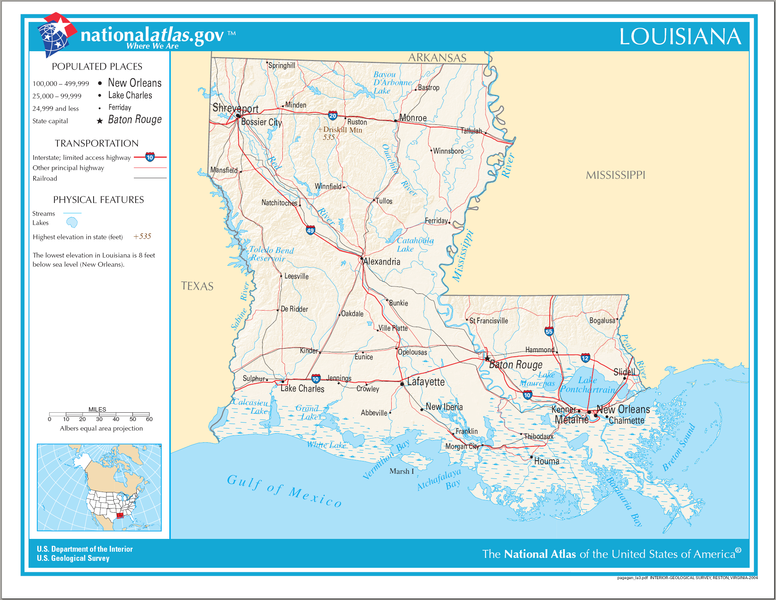 What is the purpose of this map? Why would it be useful to people visiting Louisiana?
3
[Speaker Notes: The purpose of the map is to show the major interstates and highways in Louisiana. This map would help visitors by showing them the most direct routes to get to different places within Louisiana.]
Wednesday
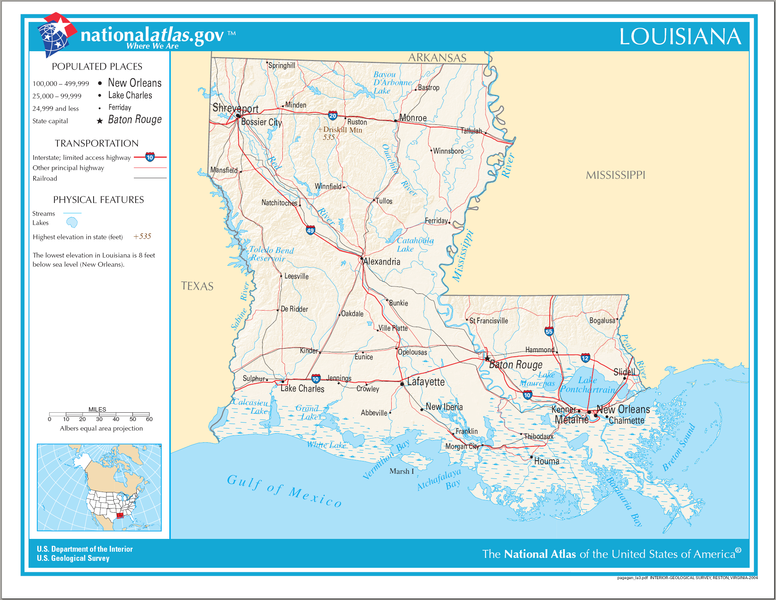 If you were to travel from Shreveport to New Orleans, what is the most direct route to take?
4
[Speaker Notes: Take Interstate 49 southeast and then Interstate 10 east to New Orleans.]
Thursday
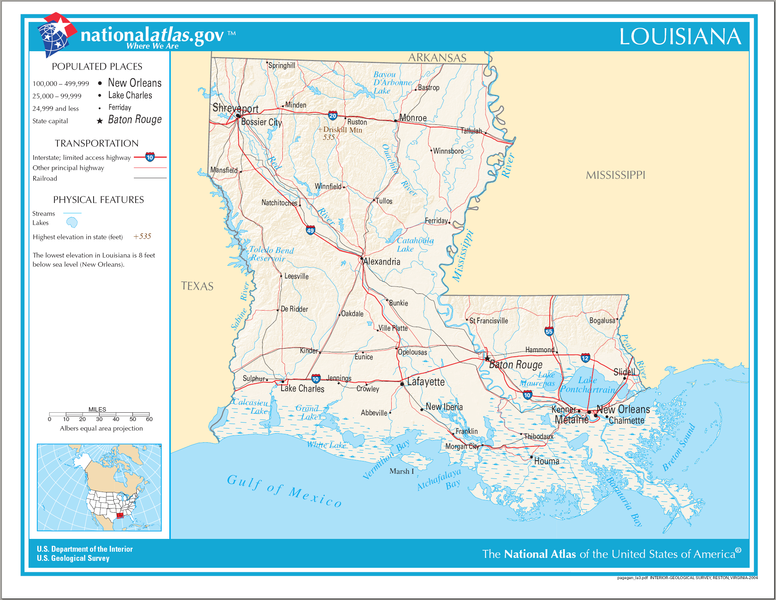 What are the five interstates that cross through Louisiana?
5
[Speaker Notes: The Interstates Highways are 20, 49, 10, 12, and 55.]
Friday
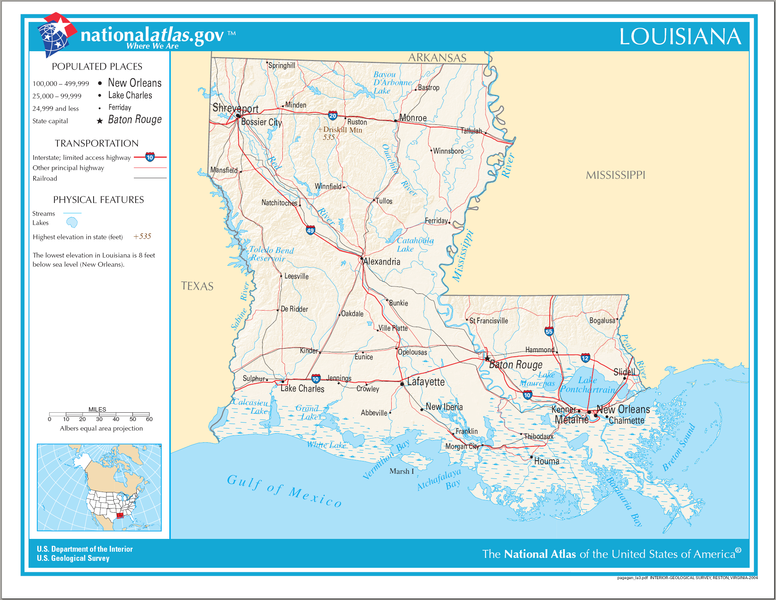 Explain how the transportation system in Louisiana affects the economy. Use evidence to support your answer.
6
[Speaker Notes: The presence of many roads and interstates promotes trade both within and outside Louisiana. Major cities are connected by transportation routes, which would improve local economies.]
Image Credits

Slide 1: Chris Miceli on Wikimedia Commons, Public Domain; Image Credits Slide: Edd Prince on Wikimedia Commons; maps copyright Clairmont Press; all others public domain
Shown here: Fontainebleau State Park
7